Індійський танець
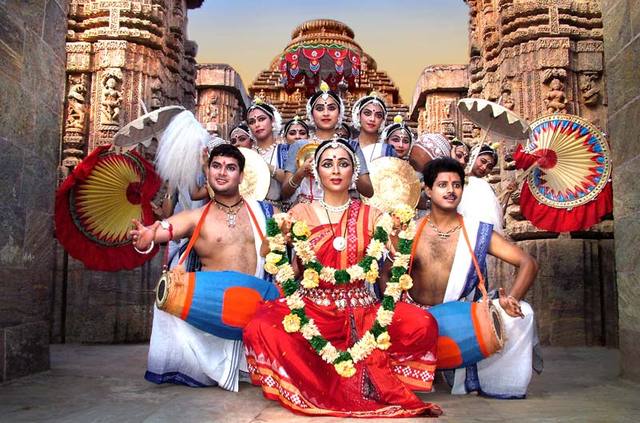 Класичний індійський танець - найдавніший танець у світі. Немає більш досконалого народного танцю, ніж танець індійської народності. Коріння його глибоко релігійні і спрямовані на радість богам.
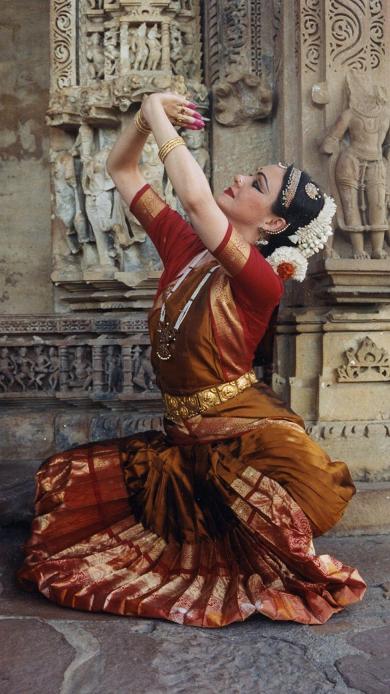 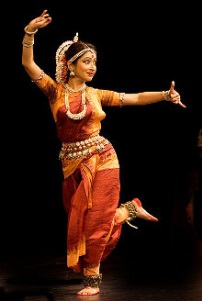 Танець  в Індії є невід’ємною частиною и культурної спадщини та сполучною ланкою між минулим і сьогоденням. Найдавніші індійські танці розроблялися за мотивами давніх міфів та легенд. На фресках та рельєфах, у скульптурах стародавніх храмів збереглися зображення танцюючих людей і навіть богів, яких також нерідко змальовували в різноманітних танцювальних позах і композиціях.
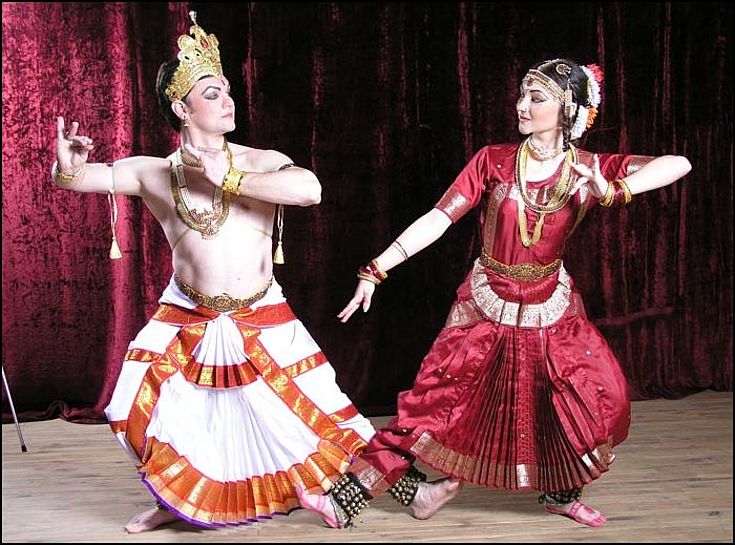 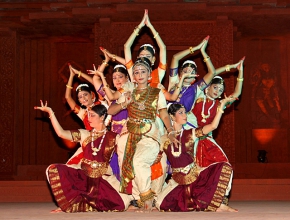 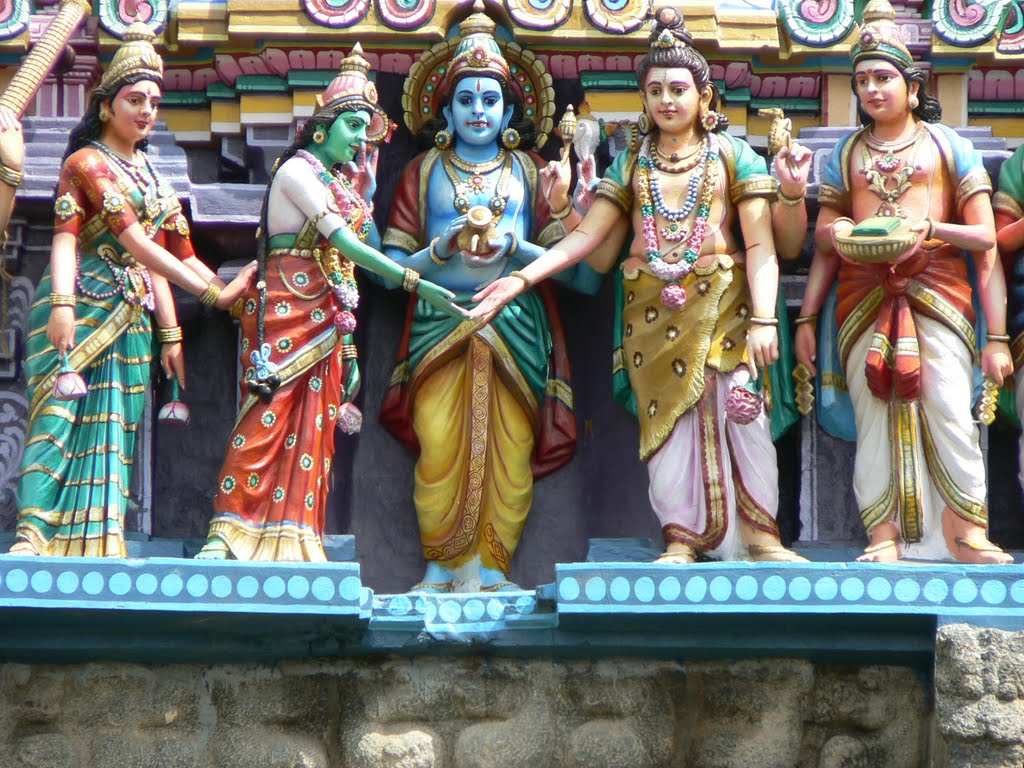 Барельєфи храму Шиви в Чидамбарамі зображають 108 канонічних поз-рухів класичного танцю Бхарат Натьям.
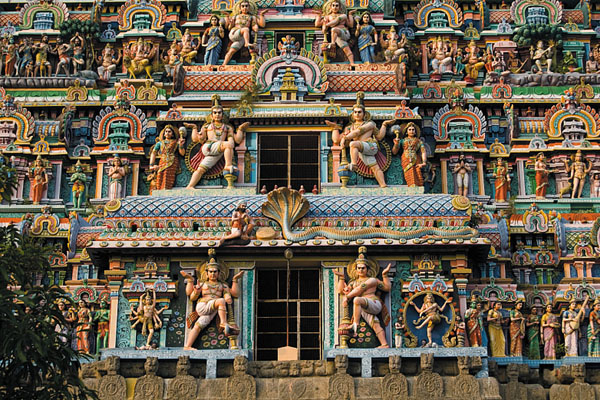 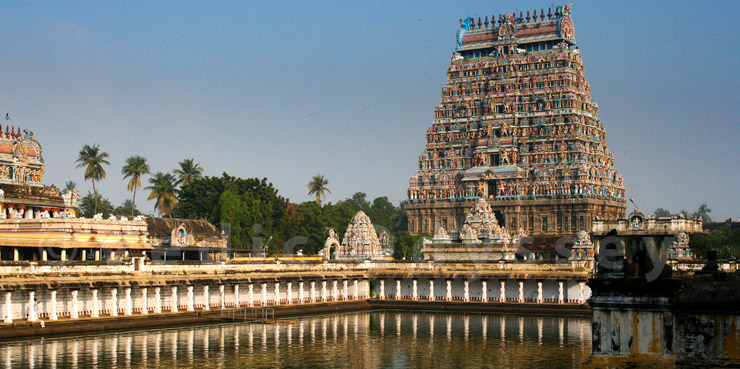 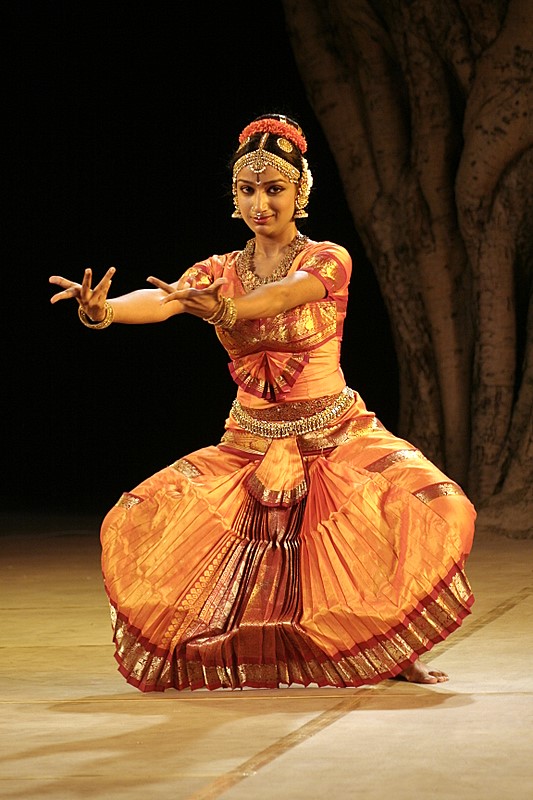 В Індії вважається, що творцем і першим виконавцем танців був бог Шива, якого називали також Царем танцю. У Стародавній Індії танець був обов´язковою частиною релігійного ритуалу. Його виконували танцівниці — баядерки, які жили при храмі й присвячували своє життя богові. Маленькими їх віддавали на виховання до храмів і посвячували у «девадасі» — тих, хто танцює для богів. Їхні танці мали магічне культове значення та відтворювали індійські легенди: битви і змагання богів, міфологічні сюжети створення світу, філософські притчі. Баядерками ще називали мандрівних танцівниць.
Спеціальні танці виконувалися жерцями релігійних культів — брахманами та дервішами — мандрівними суфійськими монахами-аскетами. Згодом танці увійшли до побуту індійців, але залишилися ритуальними за своїм значенням.
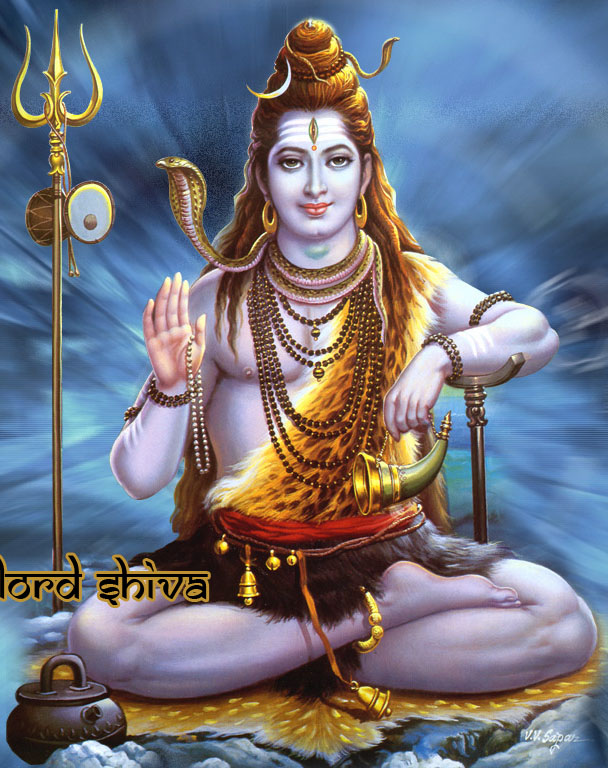 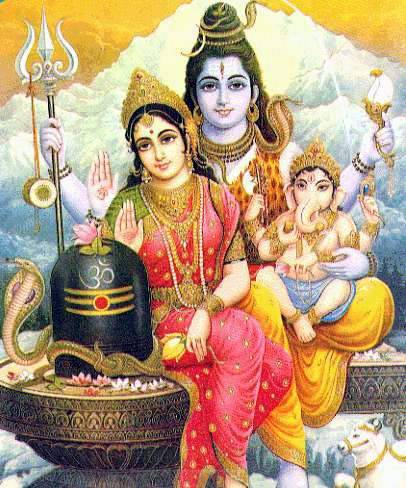 Існують різні специфічні види танців, що зазвичай виконуються на весіллях, громадських заходах, при зборі врожаю чи з початком нового сезону дощів.
Індійські танці поділяють на класичні, напівкласичні, що визнані академією мистецтв Індії, яких навчають у спеціальних школах, народні та естрадні (танці в кінострічках). Танець також грає важливу роль і в традиційному театрі Індії.
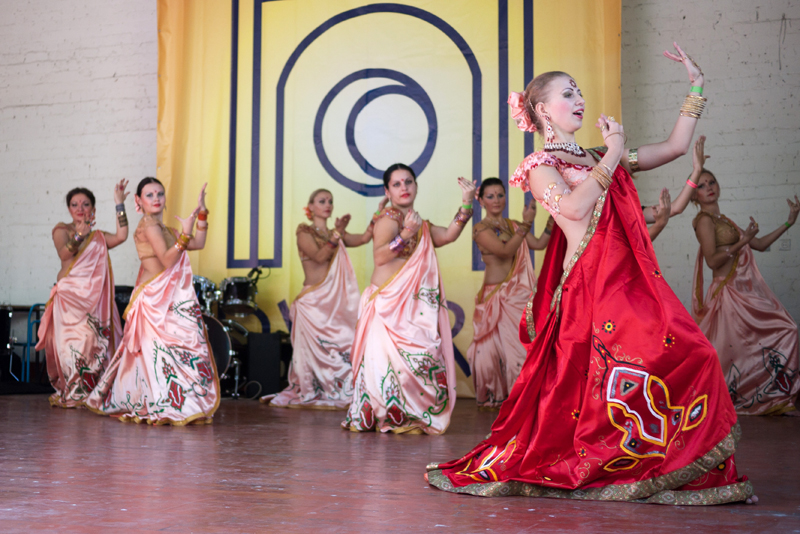 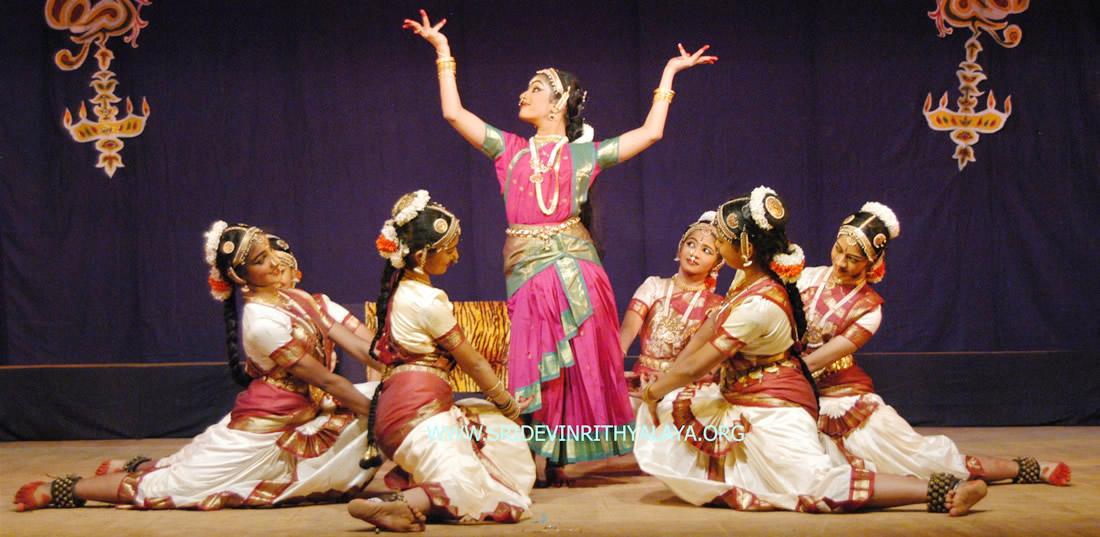 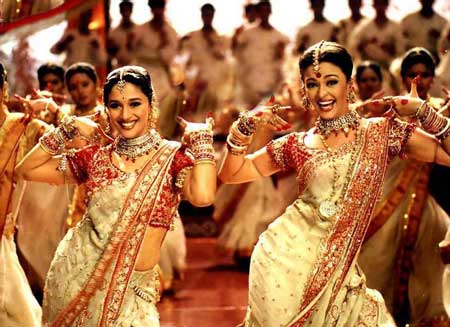 Відомі сім стилів класичного танцю, головними аспектами яких є чистий технічний танець, позбавлений змістовного навантаження, та сюжетний танець, що включає також міміку і жестикуляцію. Особливостями класичного індійського танцю є незвичні пози ніг, які називають «араманді», використання «мудр» — спеціальних жестів, мови пальців. Кожна поза танцю перетворюється на чіткий геометричний малюнок. Окрім того, символічні малюнки створюються певними кроками та ступнями ніг.
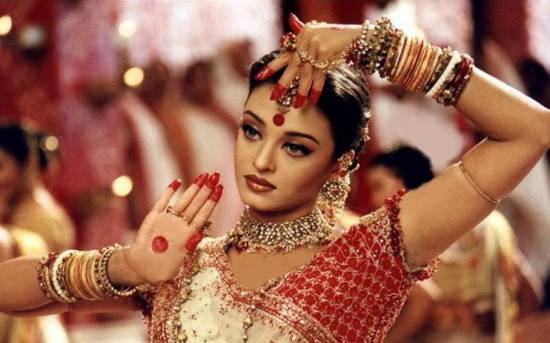 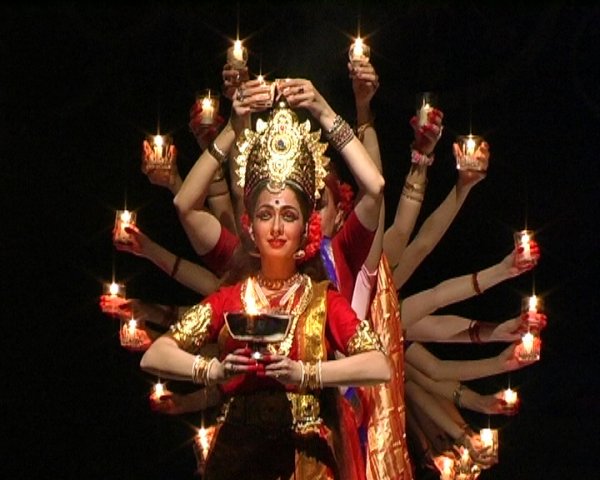 Статичні пози індійського танцю нагадують бойові стійки, тому втримувати своє тіло в такому положенні дуже складно. Спина повинна бути ідеально рівною, кінцівки — напруженими. Будь-яка комбінація рухів виконується тричі, при цьому музичний темп із кожним разом прискорюється. Нерухома голова означає гнів, байдужість. Голова, нахилена вперед, — задоволення і радість. Рух голови по колу — сп´яніння, хвилювання, переживання. Голова, нахилена вбік, — закоханість. Рух голови вгору, потім униз — відчуття самотності. Основні рухи очей: брови підняті, зіниці рухаються від одного кутка ока до іншого означає кохання; сяючий погляд уперед — героїзм; зіниці, що повільно рухаються, — самозаглиблення та спокій. Знаменитий рух шиєю справа наліво означає любов і ніжність.
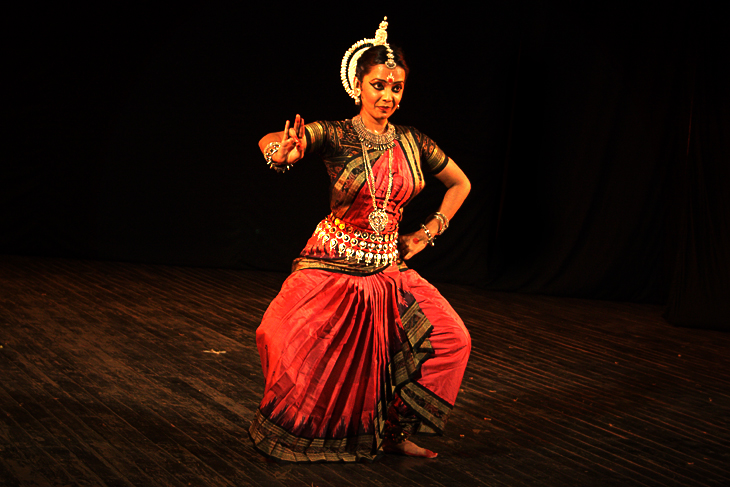 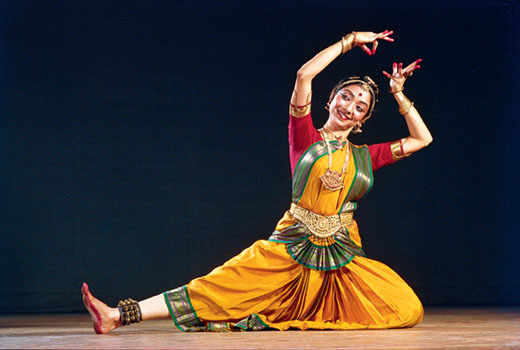